Encuentro de animadoras de comunidad
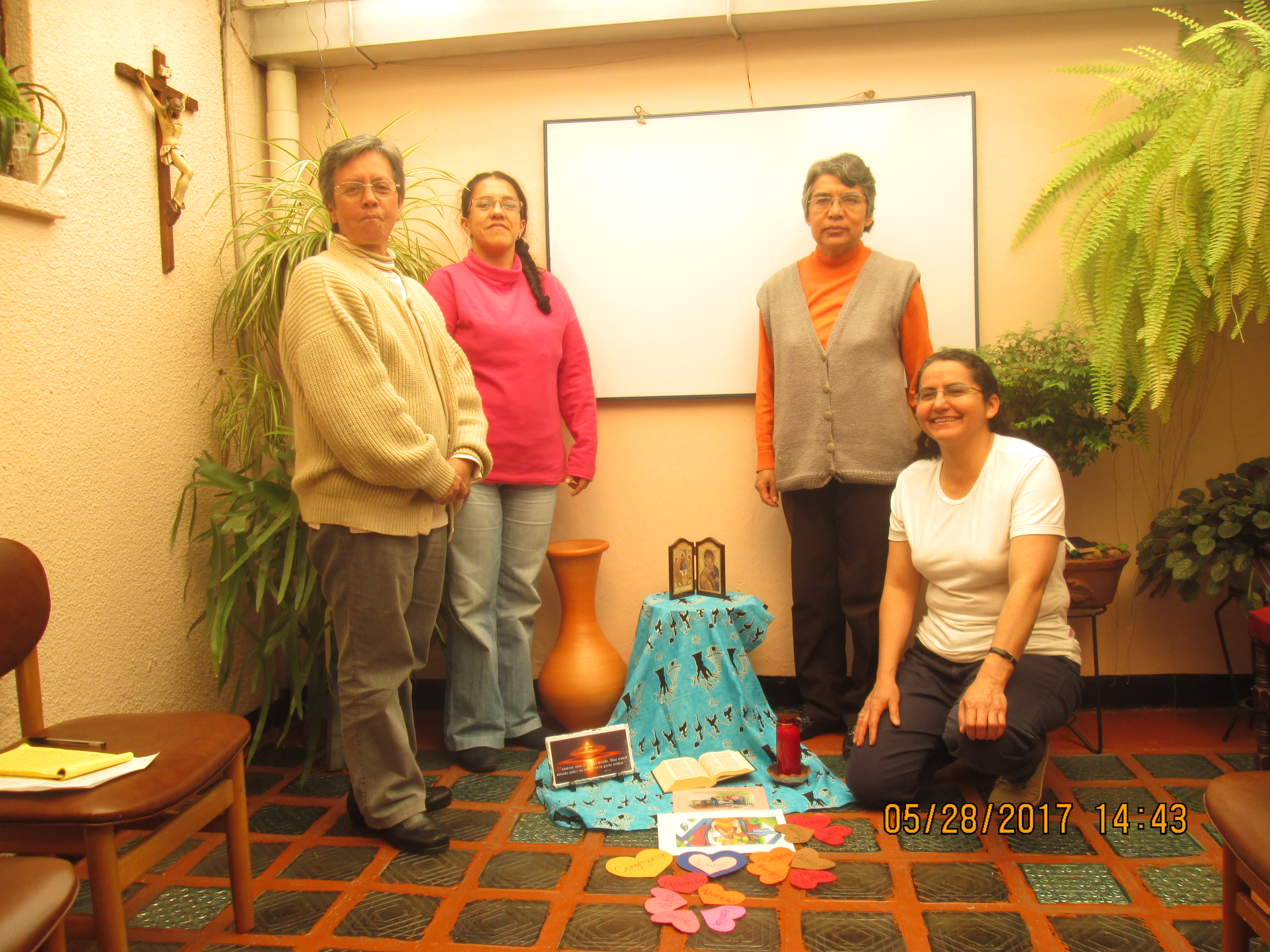 Delegación Colombia
Bogotá, mayo 27-29 de 2017
Objetivo: favorecer el encuentro y compartir de nuestra experiencia en el ejercicio de la animación, para fundamentar nuestra responsabilidad desde la Palabra y nuestras Constituciones.
Tema: Nuevos estilos de autoridad, gobierno y animación comunitaria.
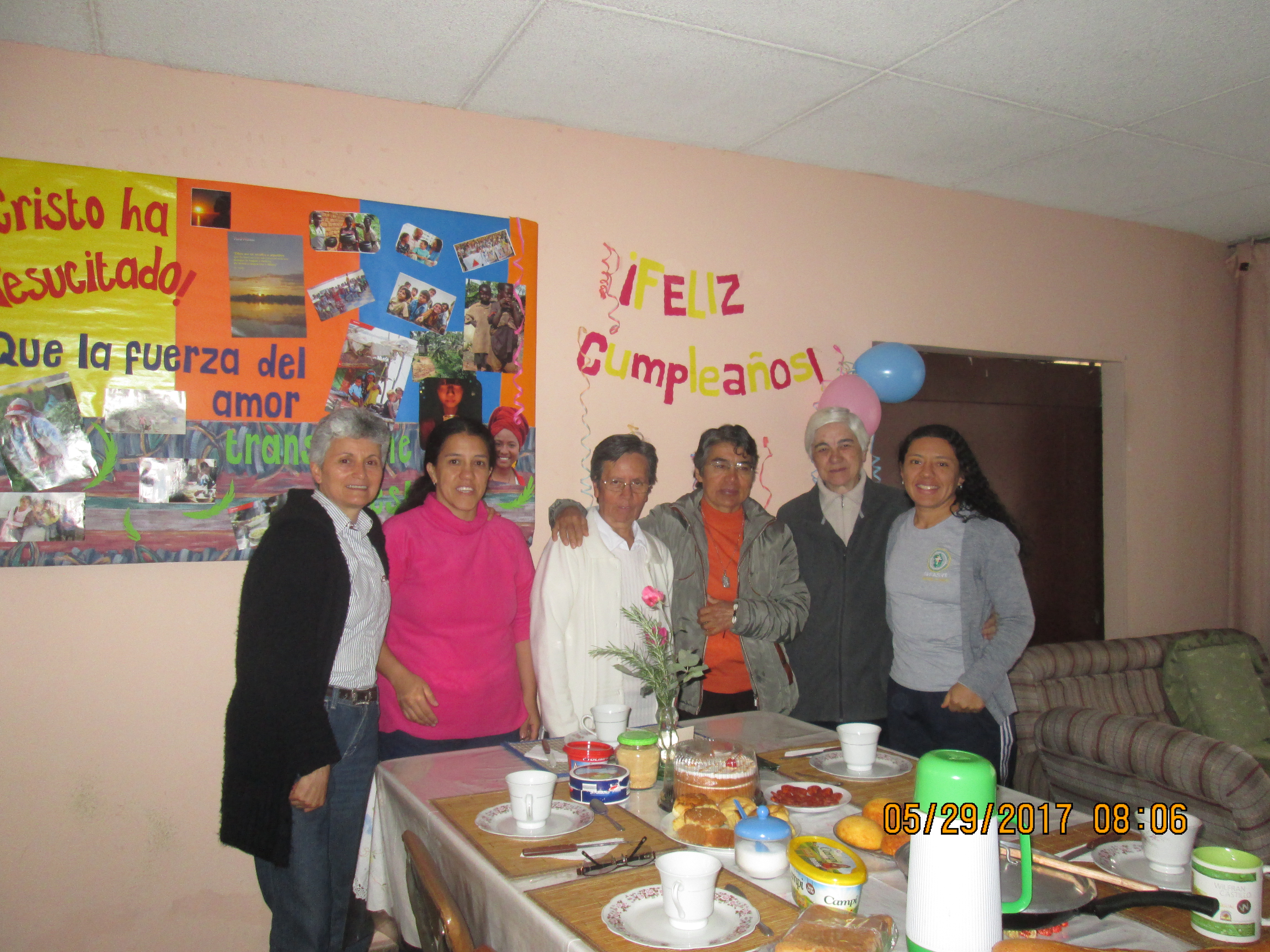 Fue una gran oportunidad para 
Celebrar la vida y la presencia
de Vicenta entre nosotras.
Tiempo de gracia y serenidad en medio
del trajinar cotidiano.
Tiempo de ENCUENTRO de reconocer nuestras fortalezas y fragilidades personales y comunitarias  que necesitamos CUIDAR, CURAR, Acompañar y sobre todo Contemplar desde la mirada de JESÚS y con 
la fuerza de su ESPÍRITU recrear y dar  los
pasos posibles con acierto, novedad, misericordia y ternura.
l
Dios nos invita a comprometernos  y a cultivar  relaciones humanizadoras que den fruto de nueva humanidad. Nos recuerda su nueva alianza con él “Dios fiel, compasivo y Misericordioso. Nos urge a” Salir al encuentro de la vida y acoger con ternura y bondad la fragilidad que somos .“Salgamos a prisa al ENCUENTRO de la vida”